Урок  литературного чтения  (во 2 классе по УМК «Школа ХХІ века»)по сказке А. С. Пушкина«Путешествие в Лексикоград»
Учитель МБОУ СОШ № 2
ст. Медведовской 
Тимашевского района
Краснодарского края
Приймак Е. И.
Лексикоград
Маршрутный  лист по  городу  Лексикограду
1
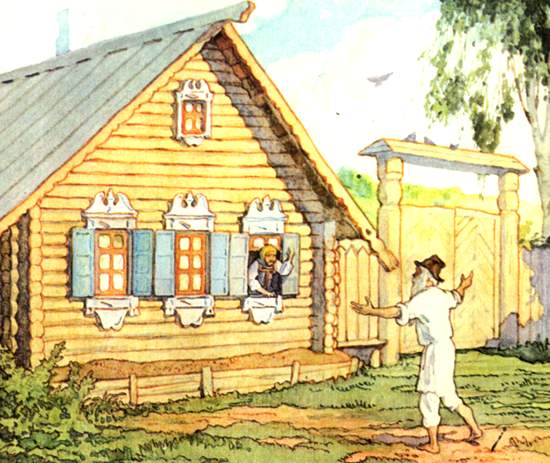 3
2
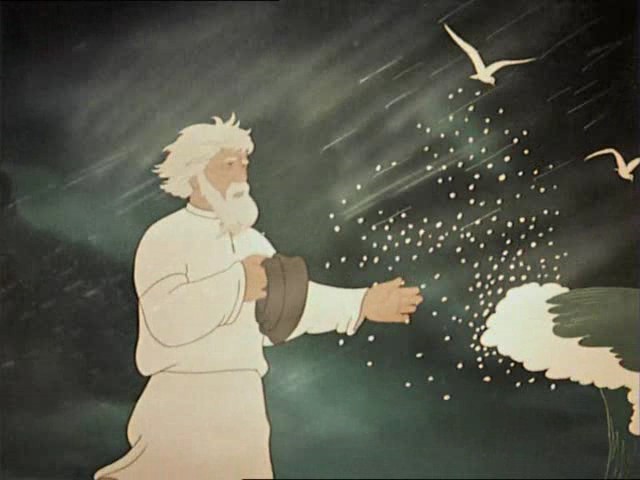 Двор устаревших слов
Улица Синонимов
4
5
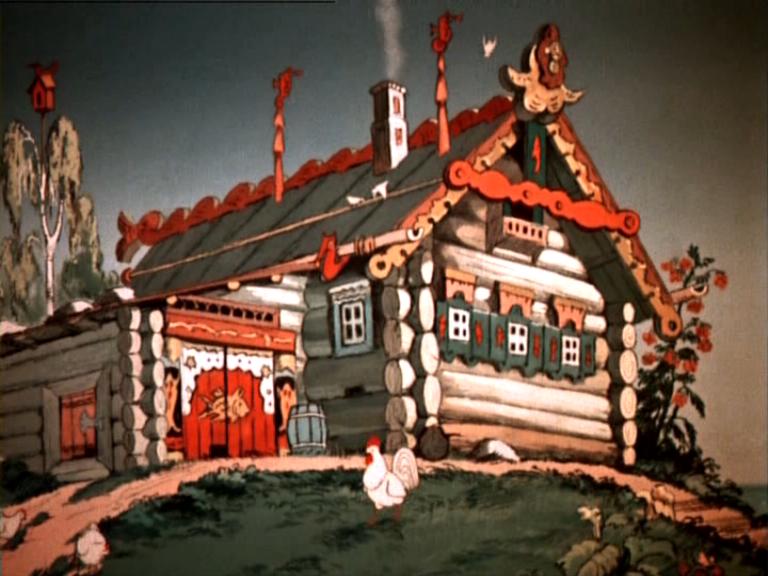 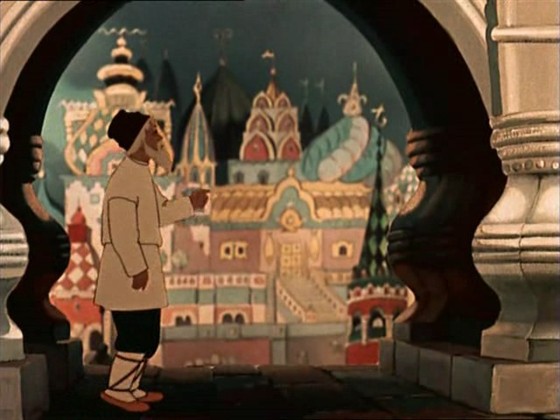 Море  Антонимов
Дворец  Фразеологизмов
Терем  Омонимов
Двор устаревших слов
тасчер
ёлсевтка
оркоты
мелзякна
ректьсняка
Двор устаревших слов
старче
светёлка
корыто
землянка
крестьянка
Море Антонимов
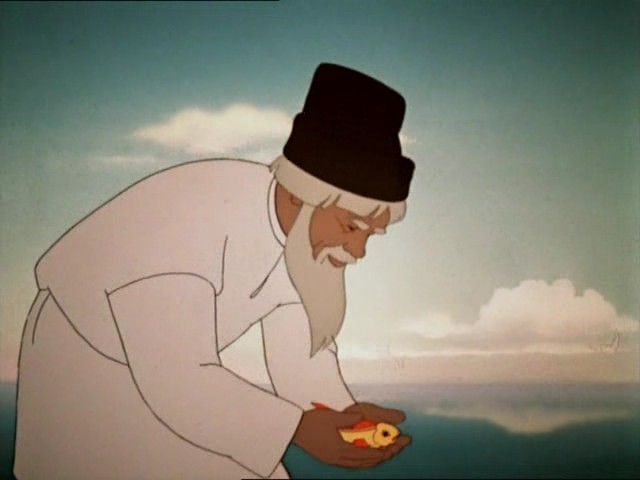 Слова - антонимы звучат по-разному,
имеют противоположные значения.
Море слегка разыгралось…
Подбери по картинке антоним:
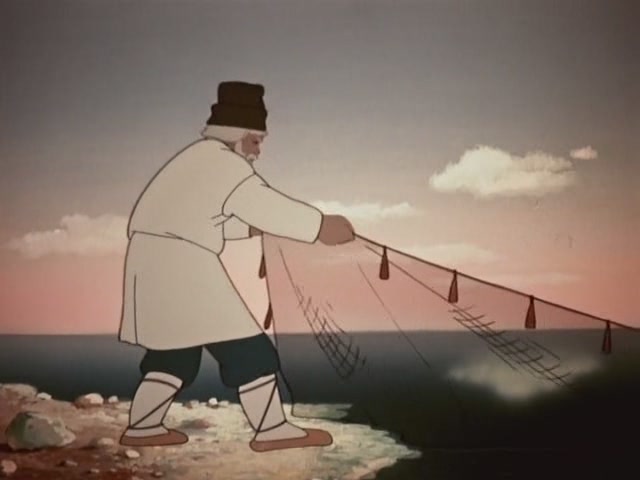 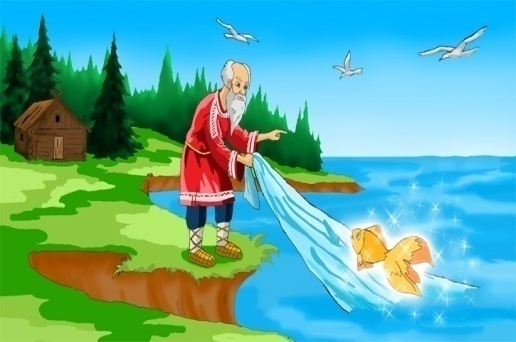 закинул  невод
вытащил   невод
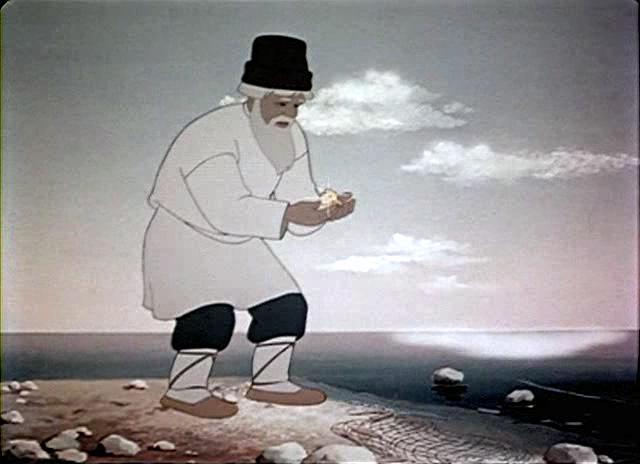 поймал  рыбку
отпустил   рыбку
Подбери по картинке антоним:
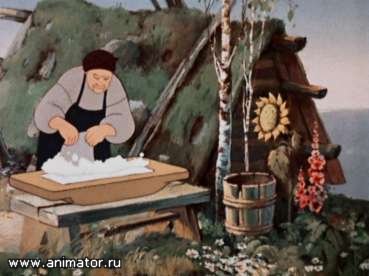 новое  корыто
старое  корыто
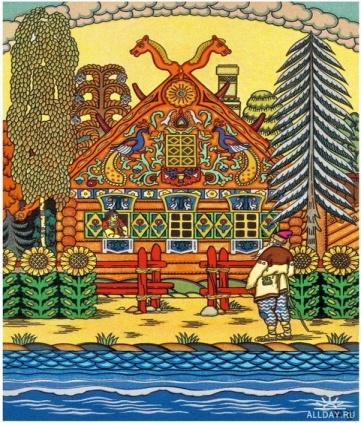 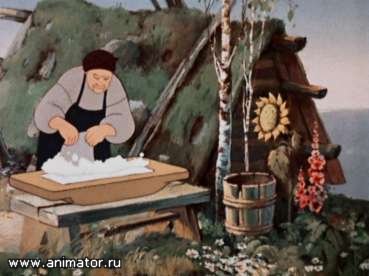 низкая  землянка
высокий  терем
Подбери по картинке антоним:
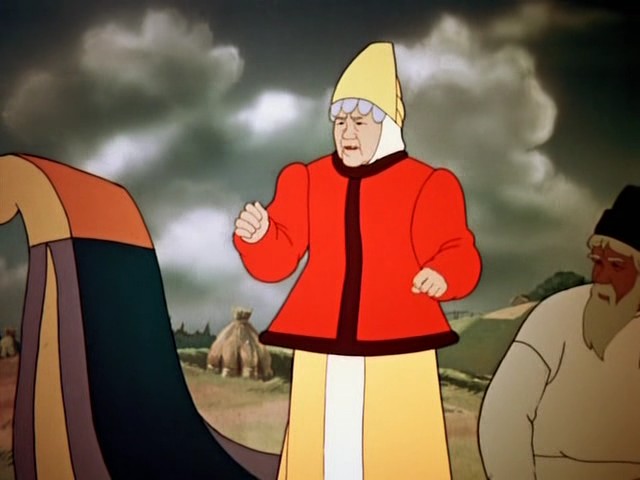 чёрная крестьянка
столбовая дворянка
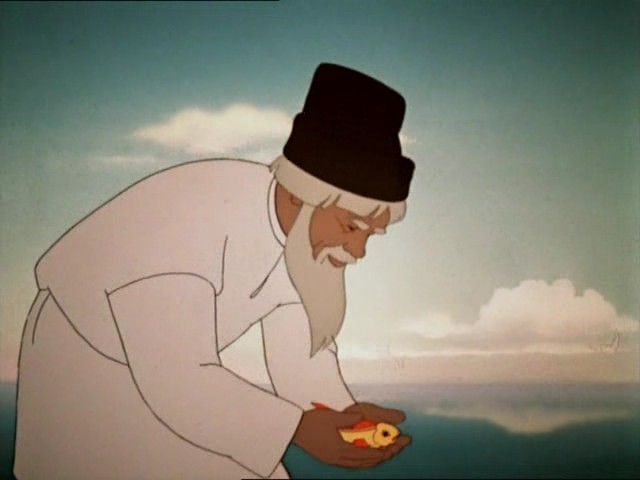 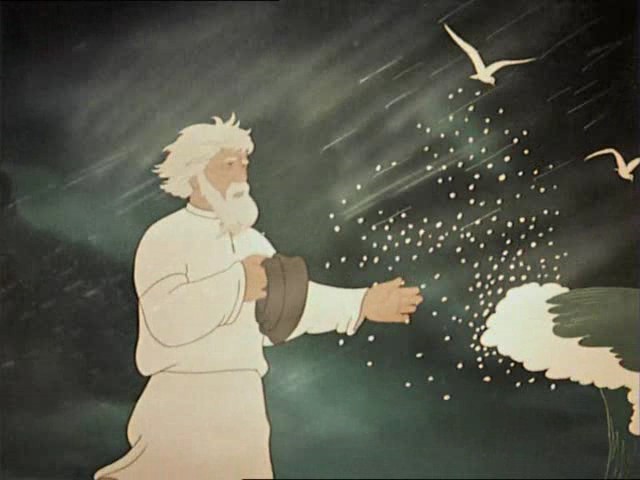 на  море тишь
на море чёрная буря
Помутилося синее море…
Улица Синонимов
Слова – синонимы звучат по- разному,
но имеют близкие значения.
Подбери синоним, соедини:
ругает
говорит
кликать
спорить
печалится
грустит
молвит
бранит
перечить
звать
Не спокойно синее море…
Терем  Омонимов
Слова – омонимы звучат или пишутся  одинаково ,
а значения имеют абсолютно разные.
Поставь  ударение в омонимах, чтобы смысл был верным
Дорогой за себя дам откуп.
За широкой дорогой шумело море.
Проверь  ударение, чтобы смысл был верным
Дорогой за себя дам откуп.
За широкой дорогой шумело море.
Почернело синее море.
Дворец  Фразеологизмов
Фразеологизмы – устойчивые словосочетания
с самостоятельным значением.
Объясни, что это значит?
1.  Не садись не в свои сани!
2.  Что ты, баба, белены объелась?
3.  Лишь с очей прогнать его велела. 
4.  Не дерзнул поперёк слова молвить.
5.  Не печалься, ступай себе с Богом.
Сесть не в свои сани!
Браться не за своё дело, заниматься тем, на что не способен  и в чём нет достаточных знаний.
Белены  объелась
Белена – это высокое растение с характерно пахнущими цветками тускло-желтого цвета, которое иногда встречается в огородах деревенских домов. Белена крайне ядовита. Её семена похожи на мак. Съевший их человек теряет рассудок и начинает вести себя неадекватно, возможен даже летальный исход.Отсюда очевидно, почему данное выражение применяют к тем людям, которые чудят и допускают глупые ошибки.
С очей прогнать
Гнать прочь от себя, не желая больше видеть.
Поперёк слово молвить.
Не соглашаться, спорить, доказывать своё.
Ступай себе с Богом!
Счастливо! В добрый час! Это пожелание успеха в каком – либо деле.
Какая фраза теперь стала фразеологизмом, благодаря «Сказке о рыбаке и рыбке»А. С. Пушкина?
Старуха осталась у разбитого корыта.
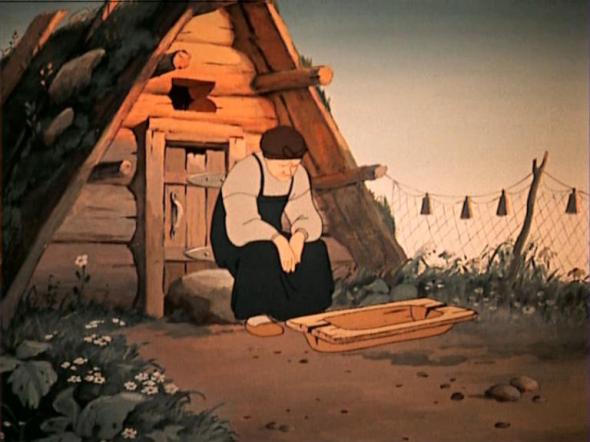 Требуя лучшего она  осталась ни с чем, потеряла  всё и вернулась к своему  бедственному положению.
Обычно в сказках счастливый конец. А в этой сказке?
Почему рыбка не выполнила все желания  старухи?
А что бы вы попросили у рыбки?
Счастливый конец!
Подведём  итоги! 
	Посчитайте, сколько богатств в вашем  подводном царстве, что вы заработали?
Как богат мир океана, так же богат мир ЛЕКСИКИ!
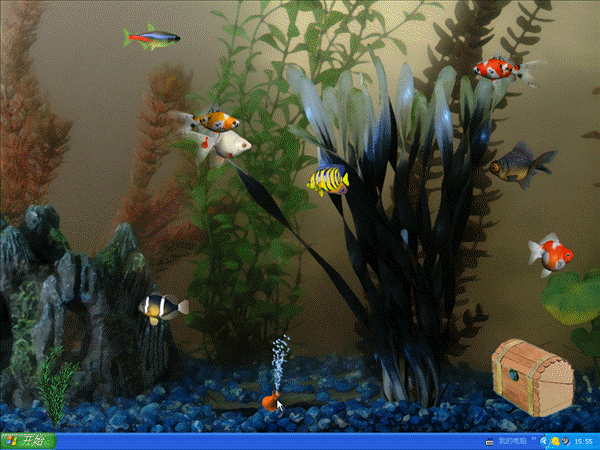 Мастерство А. С. Пушкина
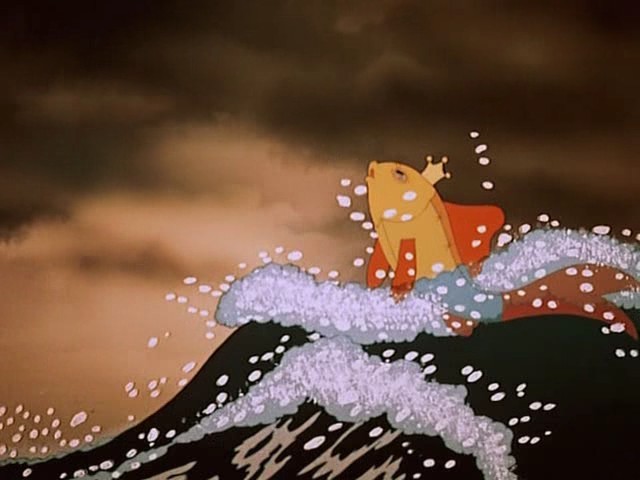 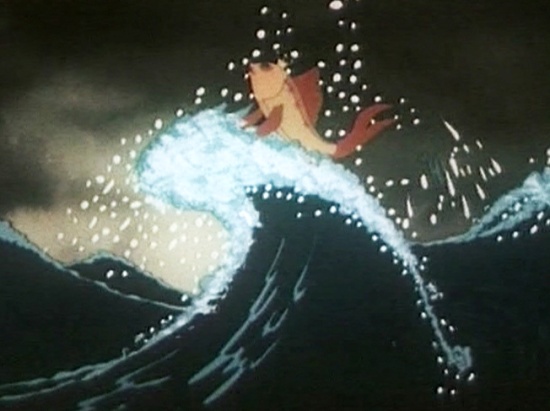 Не спокойно синее море
Море слегка разыгралось
Помутилось  синее  море
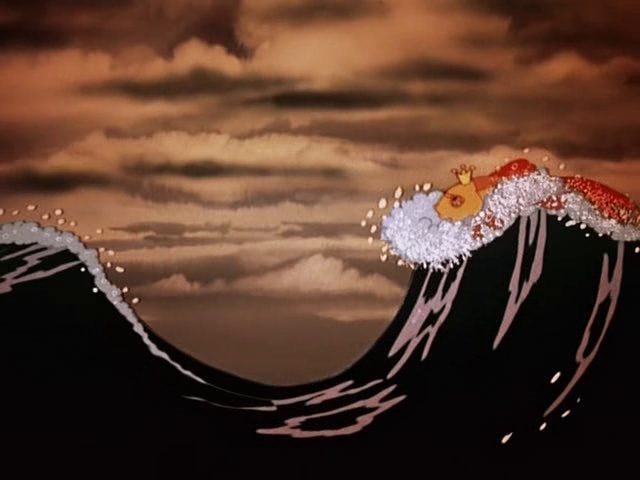 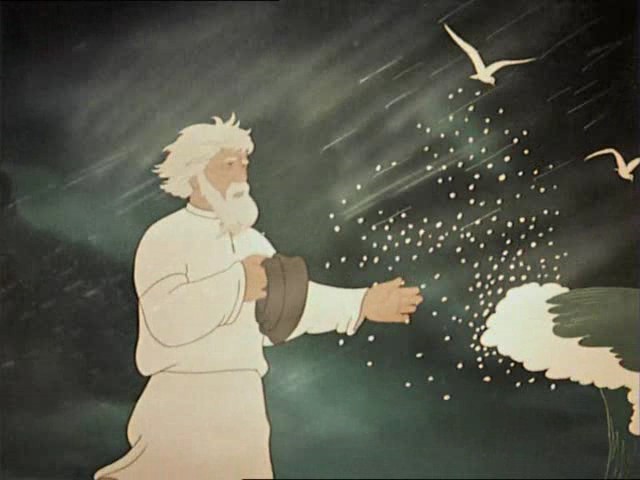 Почернело синее море
На море чёрная буря
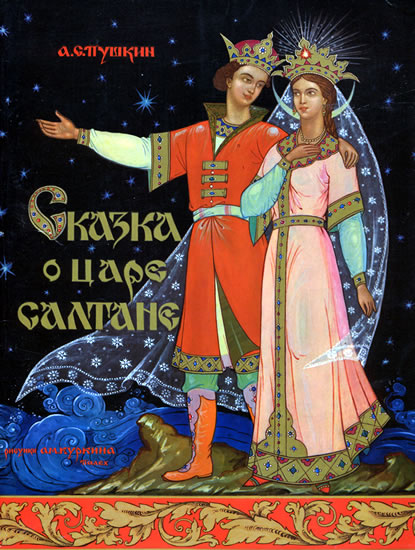 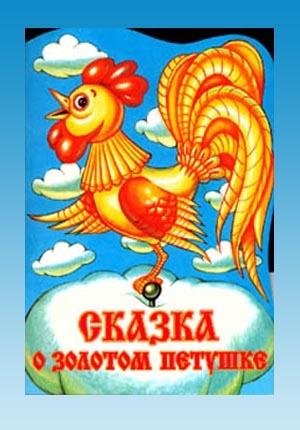 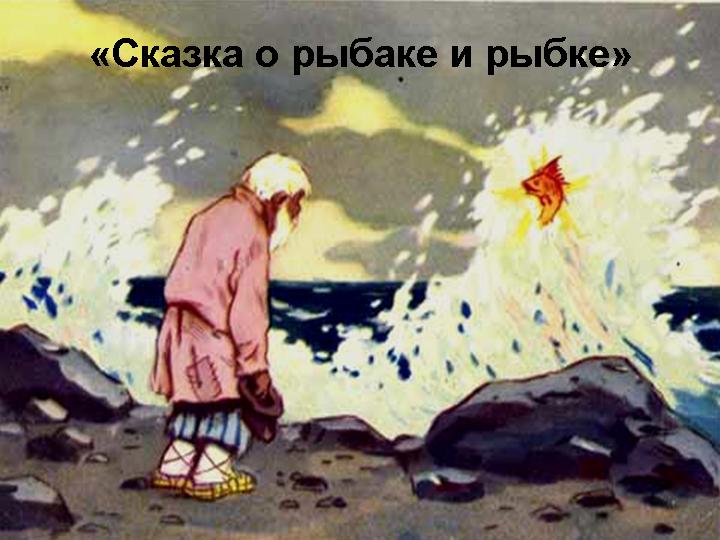 У лукоморья дуб зелёный,Златая цепь на дубе том…
А чтобы  мудрым  стать,  учёным,
Прочти  великих  сказок   том!